«Погружение в мир параметра»
Занятие 6
Учащиеся курса: ученики 11 А класса.
Руководитель: учитель математики 
Фельбрина Светлана Валерьевна
Если вы хотите участвовать в большой жизни, то наполняйте свою голову математикой, пока есть к тому возможность. Она окажет вам потом огромную помощь во всей вашей работе.
(Михаил Иванович Калинин, советский государственный и партийный деятель)
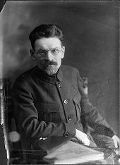 Что такое уравнение с параметром?
Определение. Уравнение, в котором помимо переменной содержится буквенное выражение, называется уравнением с параметрами.
Выберите уравнения с параметром
Какие методы решения задач с параметром вы знаете?
Аналитический и графический
основан на использовании графических образов, входящих в уравнение или систему уравнений( в неравенство, систему неравенств)
это способ прямого решения, повторяющий стандартные процедуры нахождения ответа в задачах без параметра
Назовите,  что будет является графиком функции, заданной в следующем виде?
x-y+4=0

(x-5)(y+6)=0

(x-3)2+y2=9

x2+y2-10x=0

xy=2

xy+3x-2y-6=0
Назовите  что будет является графиком функции заданной в следующем виде?
Задание для 1 и 3 группы
Задание для 2 и 4 группы
Найдите все значения параметра а, при каждом из которых система уравнений
имеет  ровно два  различных решения.
имеет  ровно три  различных решения.
Рефлексия
Какие уже имеющиеся у вас знания понадобились при решении данной задачи?

Как вы думаете, какие знания полученные на этом занятии, понадобятся вам в будущем?

Где вы сможете применить полученные знания?

В какой момент занятия вы чувствовали себя особенно успешно?
Спасибо за внимание!